Review
Review
Draw a model of an atom and label all its components.
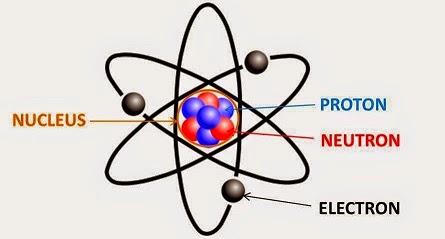 Review
2. How is the atomic mass calculated?

Number of neutron + number of neutrons
    p+  + n0  = atomic mass
Review
3. What id an isotope?

Different number of neutrons and protons in the nucleus

4. Write one example of an isotope in isotope notation.